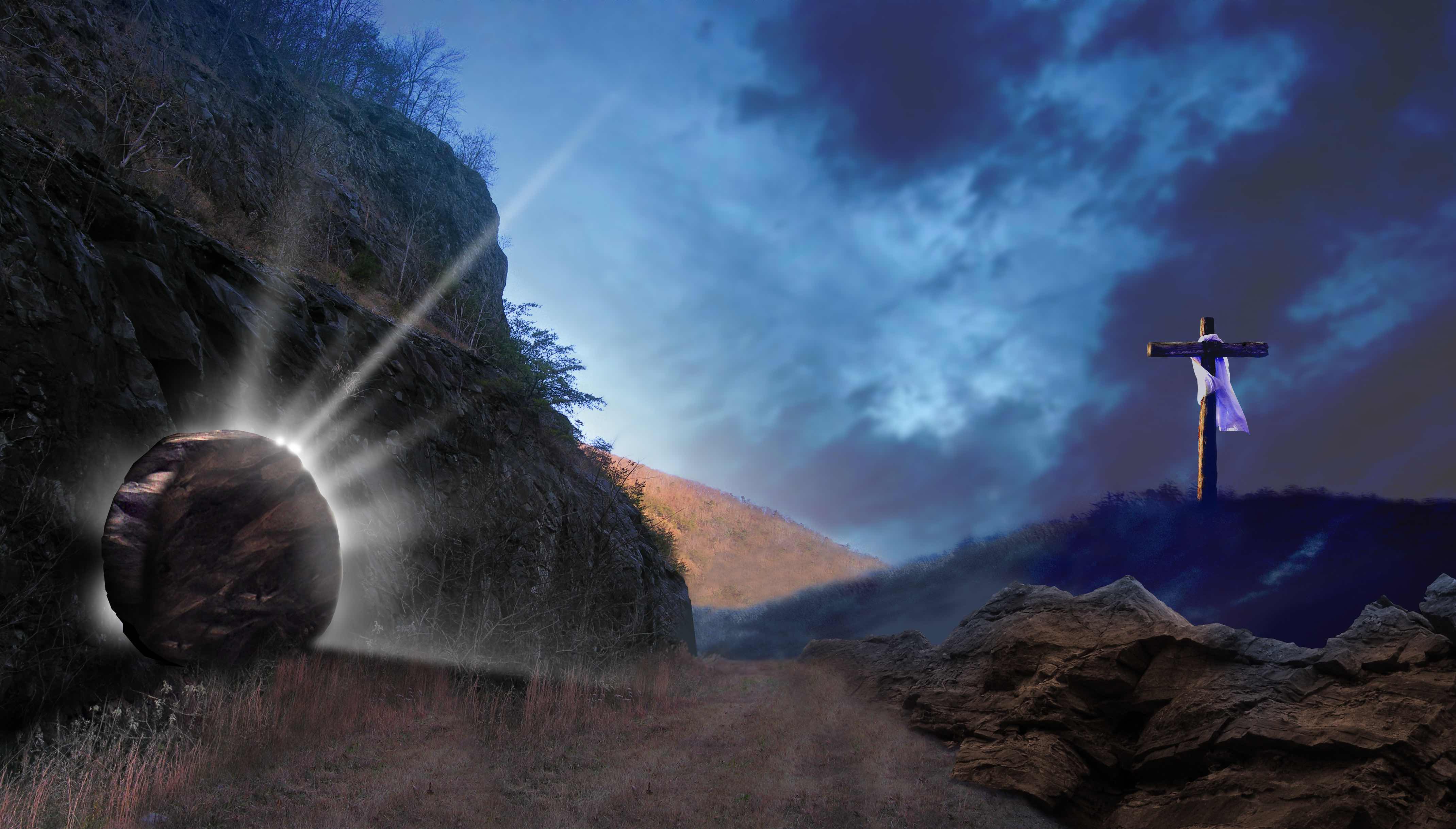 God Who Raises the Dead
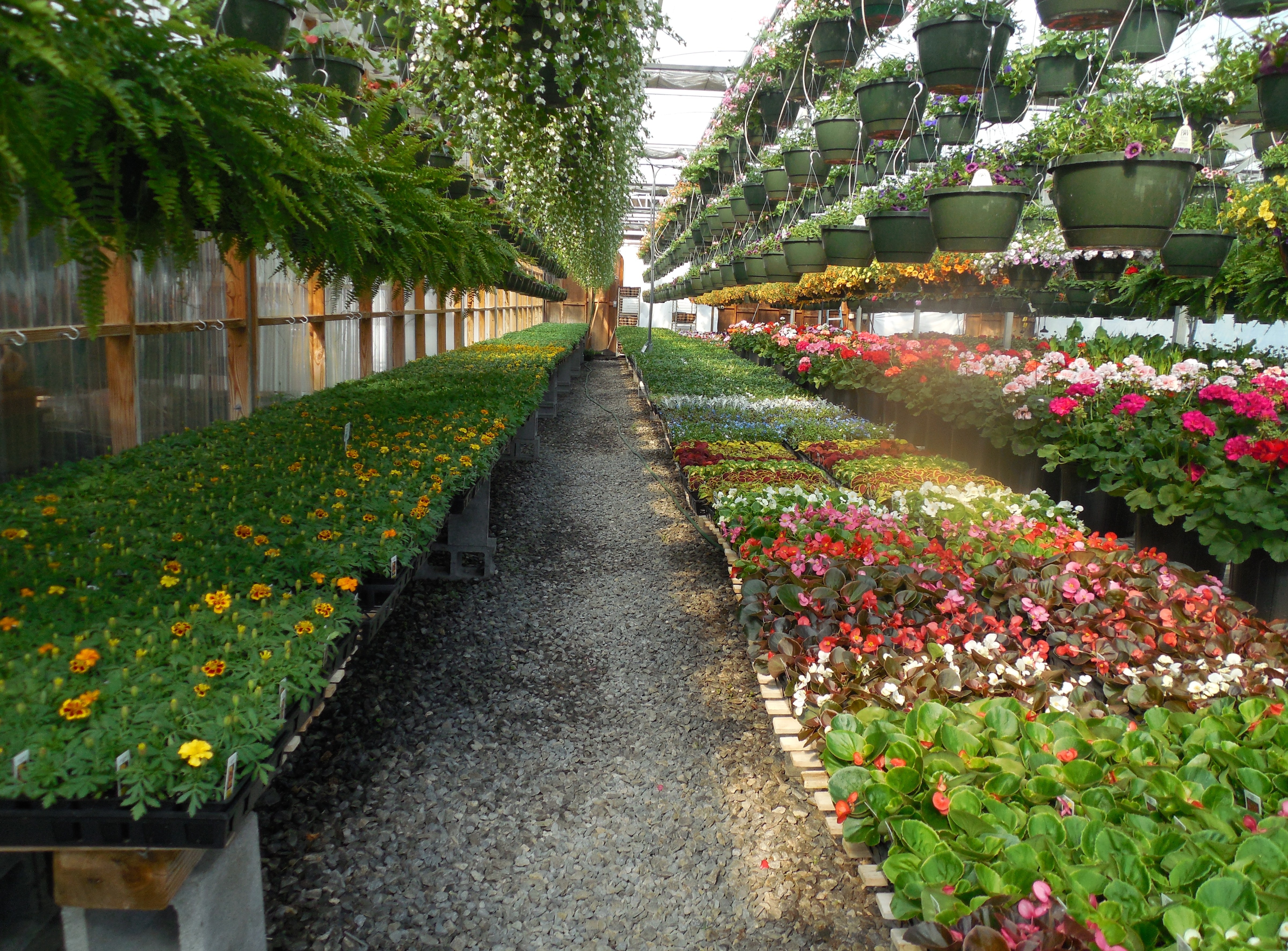 "Suffering is a nursery for the growth of compassion, encouragement, and of intensified hope."
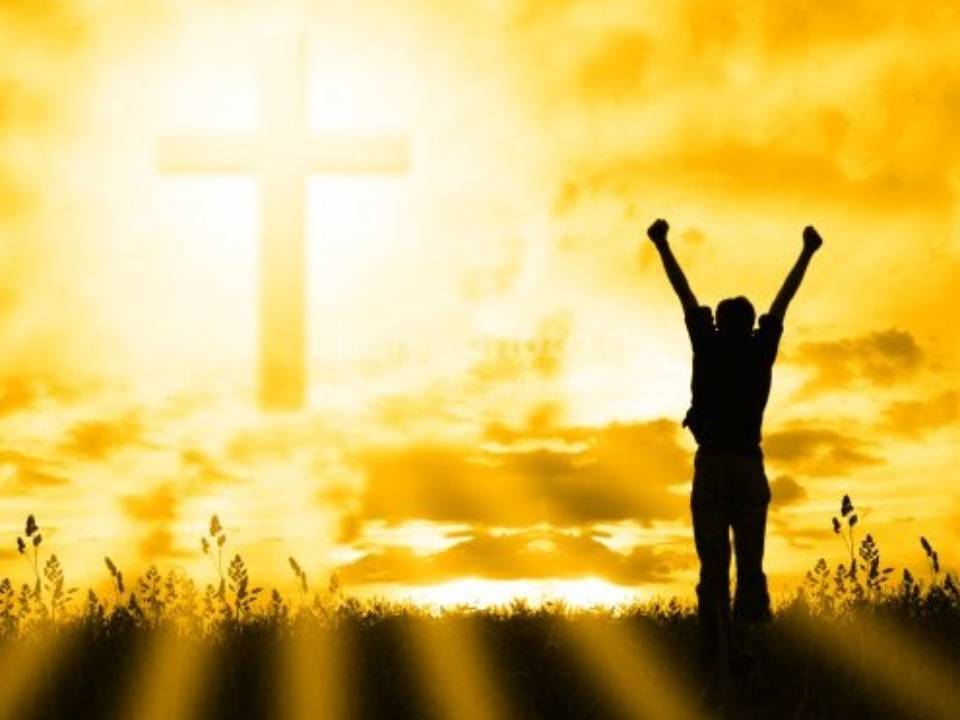 Confronting our problems to gain victory over them.
This Photo by Unknown author is licensed under CC BY.
“For Paul the turning point is the grace of God manifested in the death of Jesus for sinners, whereby God has eliminated every human pretension and all self-sufficiency. Every other form of boasting is thereby abolished.”
                                                 -Gordon D. Fee
No discipline seems pleasant at the time, but painful. Later on, however, it produces a harvest of righteousness and peace for those who have been trained by it. Hebrews 12:11 NIV
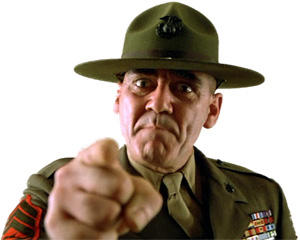 EAT YOUR VEGETABLES!

TAKE OUT THE TRASH!

DO YOUR HOMEWORK!

CLEAN YOUR ROOM!
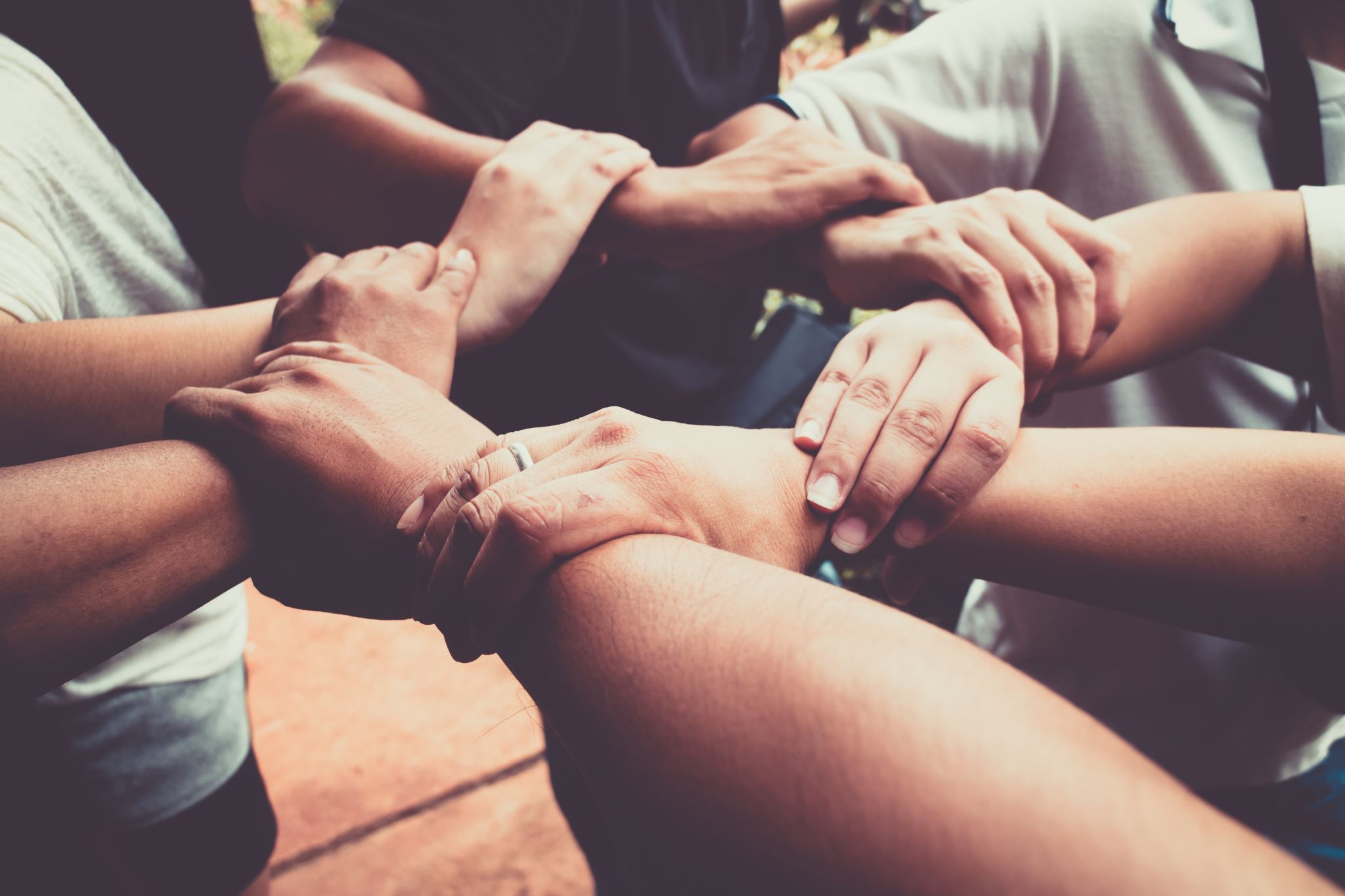 We do better together!